Project title in 120pt font size
Photo (in good quality for printing)
Project description (subtitles all in 40 pt font size)

→ The text font size should be a minimum of 28pt or larger.

The project description should describe the main objectives,  deliverables and (expected) results of the project


How it contributes to realizing the potential of living longer
Please describe how the project contributes to implementing the Madrid Plan of Action on Ageing and to realizing the potential of living longer.



Timeline of the project
Please state the year the project started and when it ended (or if it is still running)




Lessons learnt 
What lessons have you learnt and what would be important for others to know who might be interested in replicating it.




Relevance for the UNECE region 
Highlight the relevance of the project and lessons learnt for
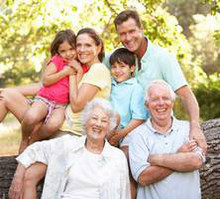 Project location:
Country (and city or region if relevant)
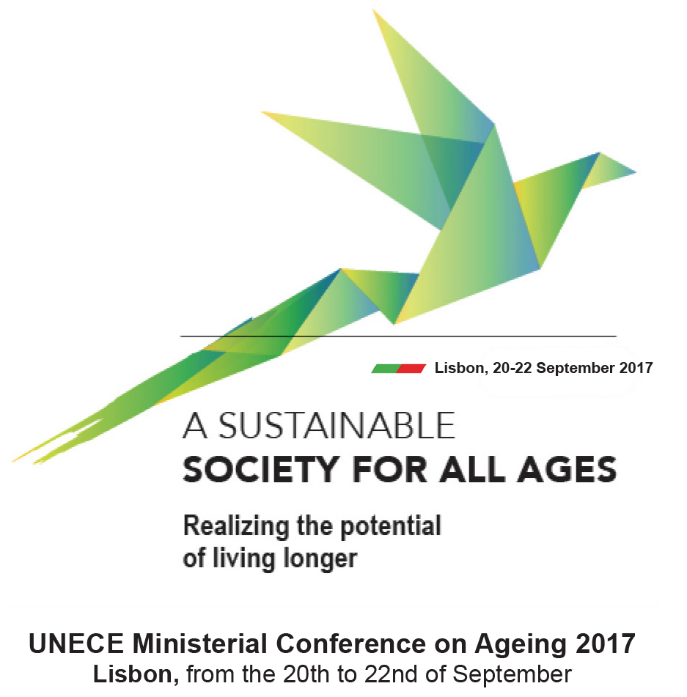 Contact information:
Website / contact name and organization